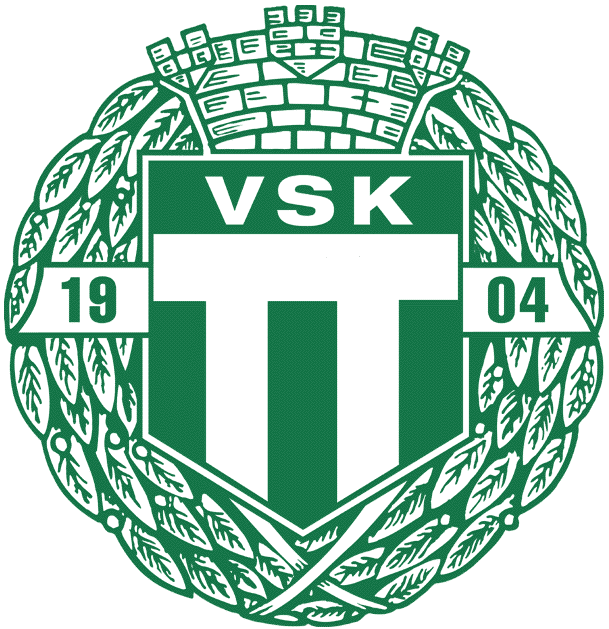 VSK P16 11-manna
Vår Övningsbank
Syfte/Öva:
Urvändning
Timing
Pass
Avslut/Skott
Målvakt
Övning 1: Spel på 3
Bollar här
1
3
2
Åkning
Passning
Skott i vinkel
PåbyggnadGå på retur
Övning spegelvänds genom flytt av urvändningskon
½ -plan
Syfte/Öva:
Gå runt på kant
Timing
Pass
Avslut/Skott två håll
Målvakt
Övning 2: Gurra
Bollar här
4
1
Åkning
3
Passning
Skott i vinkel
2
helplan
Bollar här
Syfte/Öva:
Gå runt på kant
Dropp
Pass
Avslut/Retur
Målvakt
Övning 3: Droppen
helplan
Omgång 2
Däck
Omgång 2
Dropp
AF
AF
Åkning
HOF
HDM
VOF
Passning
VH
Dropp
Dropp
VDM
Skott i vinkel
Utkast
HH
Övning spegelvänds genom flytt av däck
Syfte/Öva:
Dropp
Pass
Tempo
Avslut/Skott
Målvakt
Övning 4: Snabbandy och nummerboll
3
Nummerboll
1 passar 2 som passar 3 som passar 4 som passar 5 under högt tempo, rörligt och mycket snack
X
X
X
X
X
1
Spel 5 mot 5. Ett lag vid sidan. Vid mål får målgörande lag starta med boll. Matchtid 3 minuter
Vinnarna står kvar
4
5
2
Övning dubbleras  med plan på andra planhalvan där även individuell träning kan pågå. Skridsko/Hörnor
½ -plan
Syfte/Öva:
Styrning
Tvinga motståndare att vända om
Säkra att ingen kommer in i mitten
Håll formation
Rörelse tillsammans
Pass
Övning 5: Skölden
VH
HB
HH
L
VB
DM
DM
Passning
OM
OM
A
Mitt
Mitt
Boll här
Boll här
Lib
Övning kan köras på två planhalvor
½ -plan